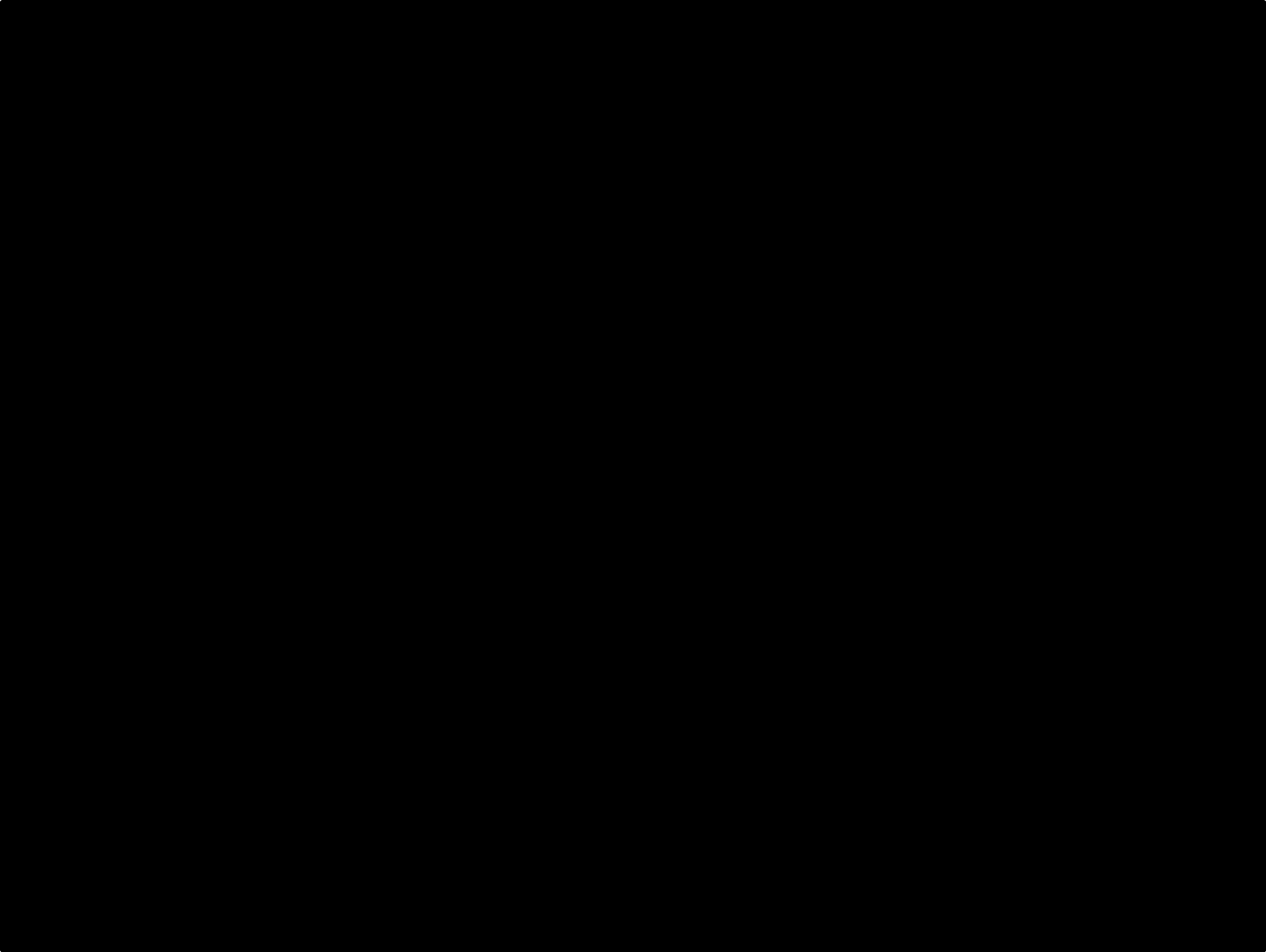 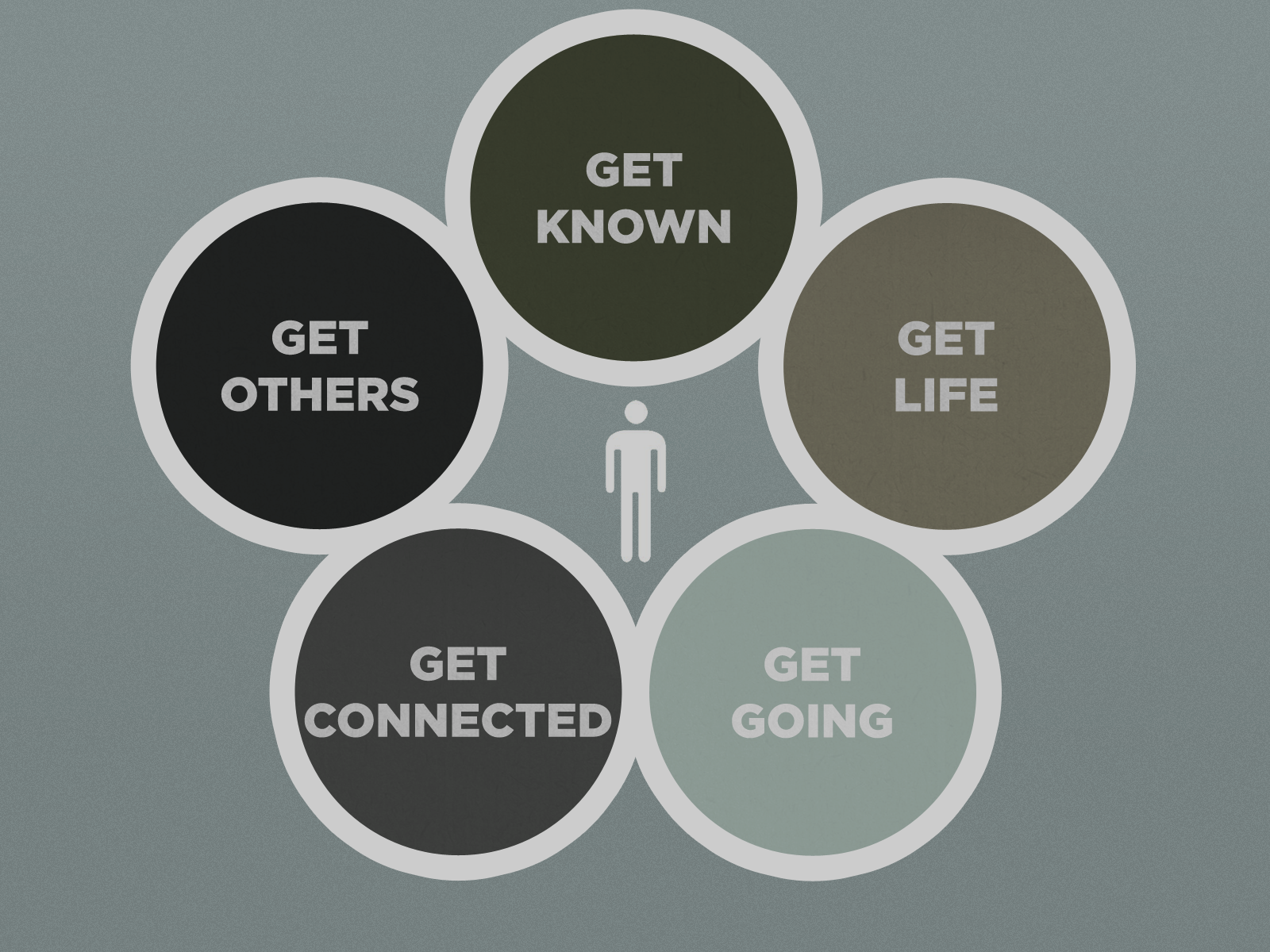 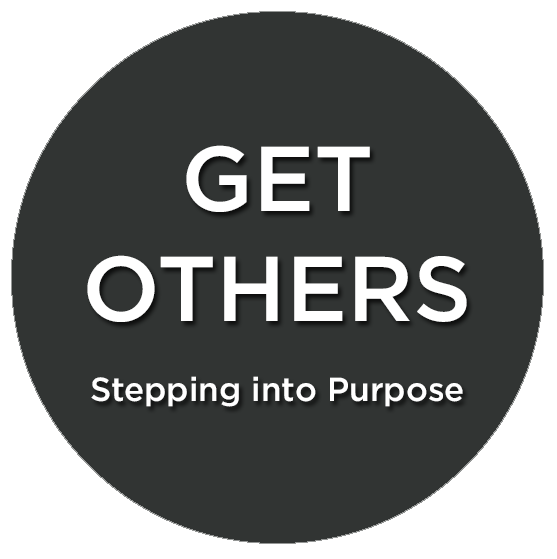 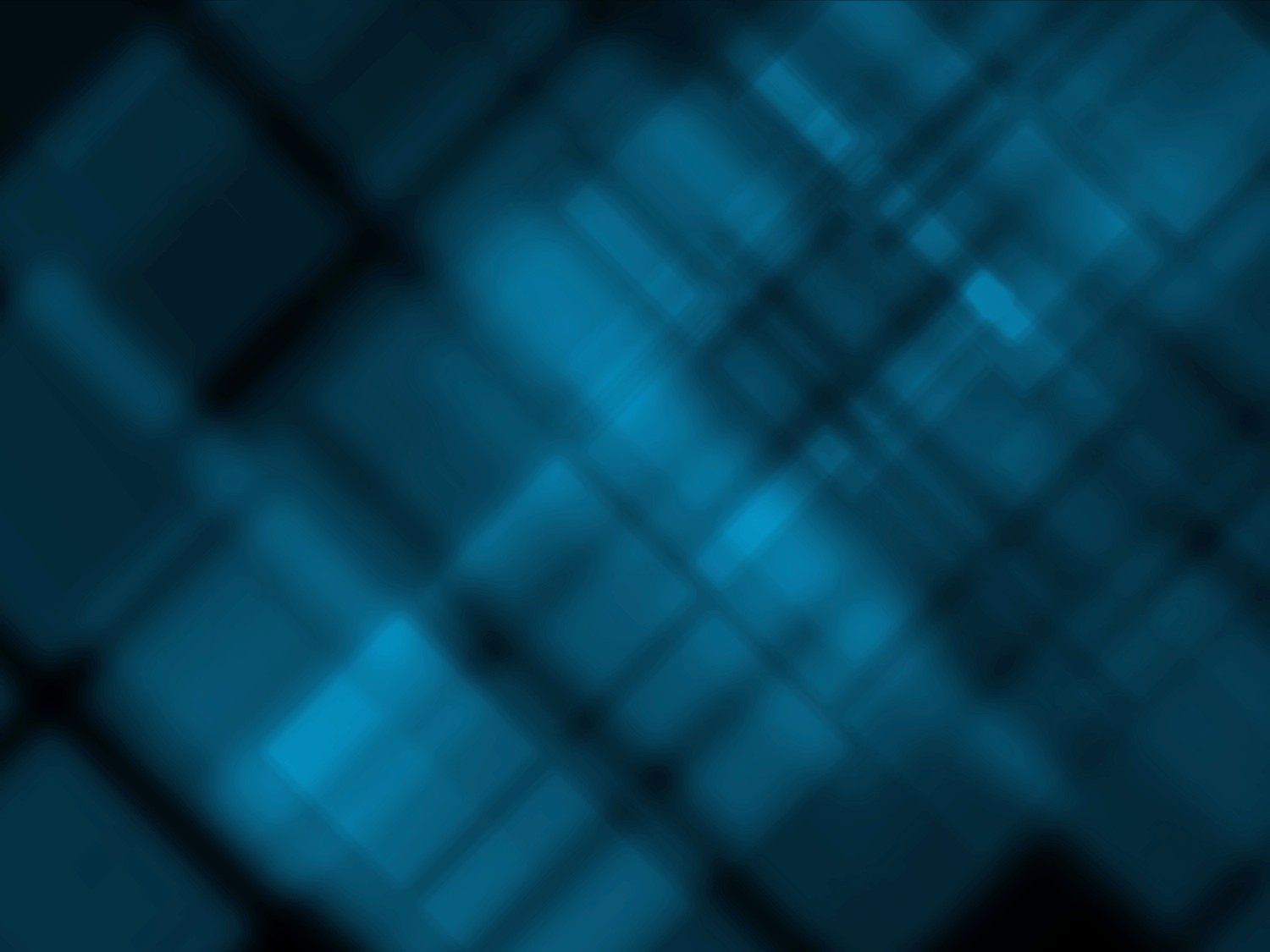 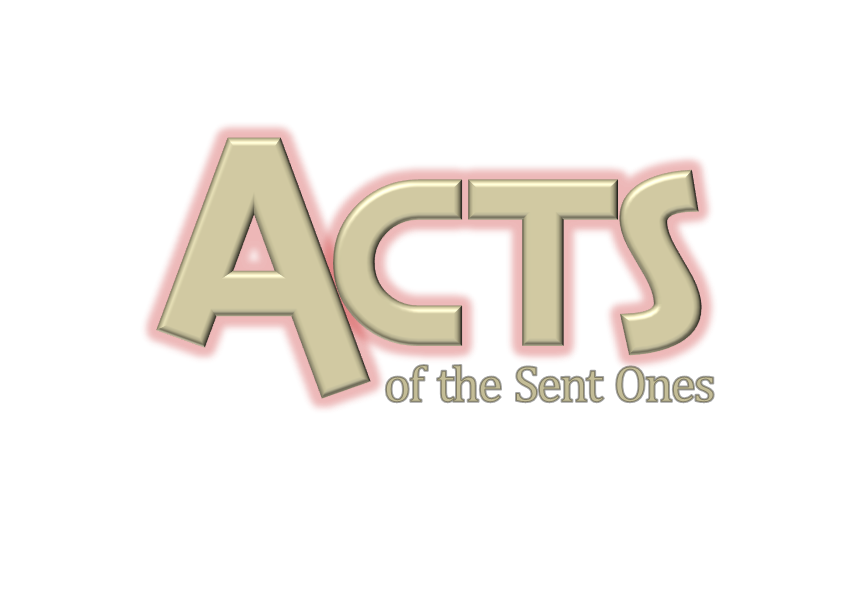 The Conversion of Saul
(Acts 9:1-19)
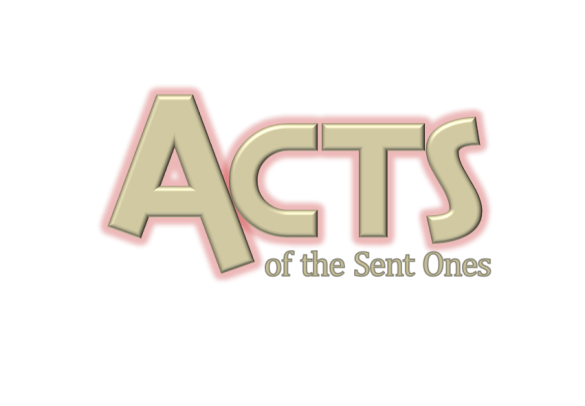 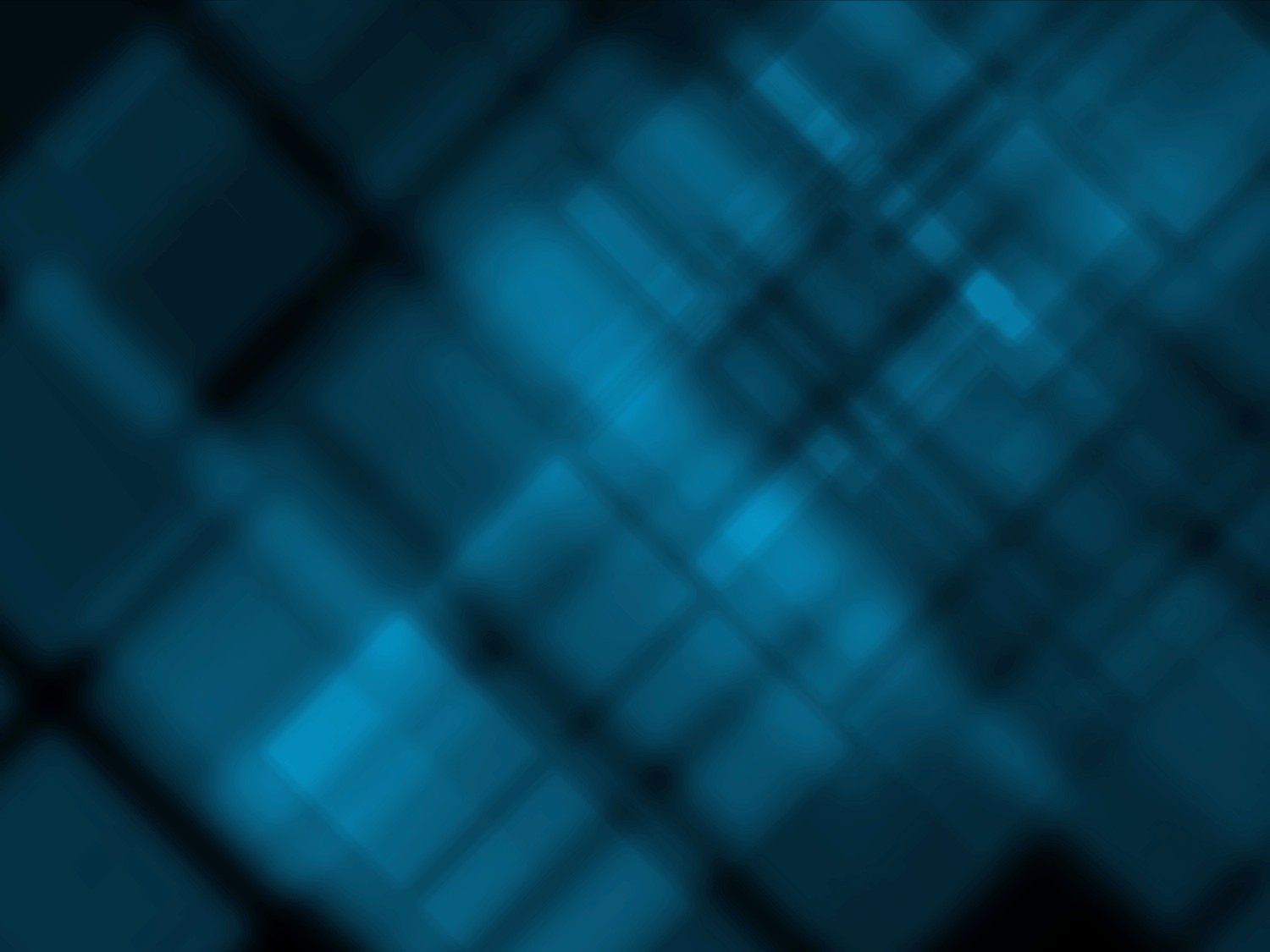 Acts 9:1-19(Acts 26:12-14)
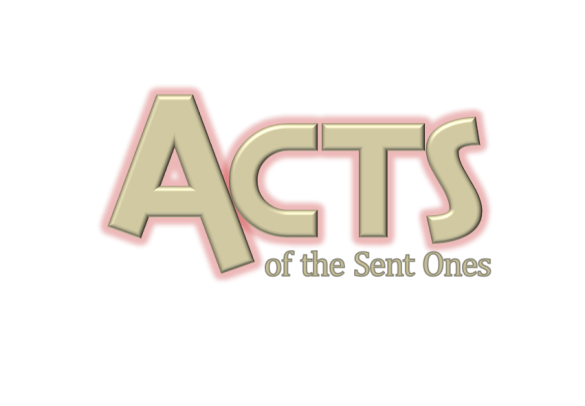 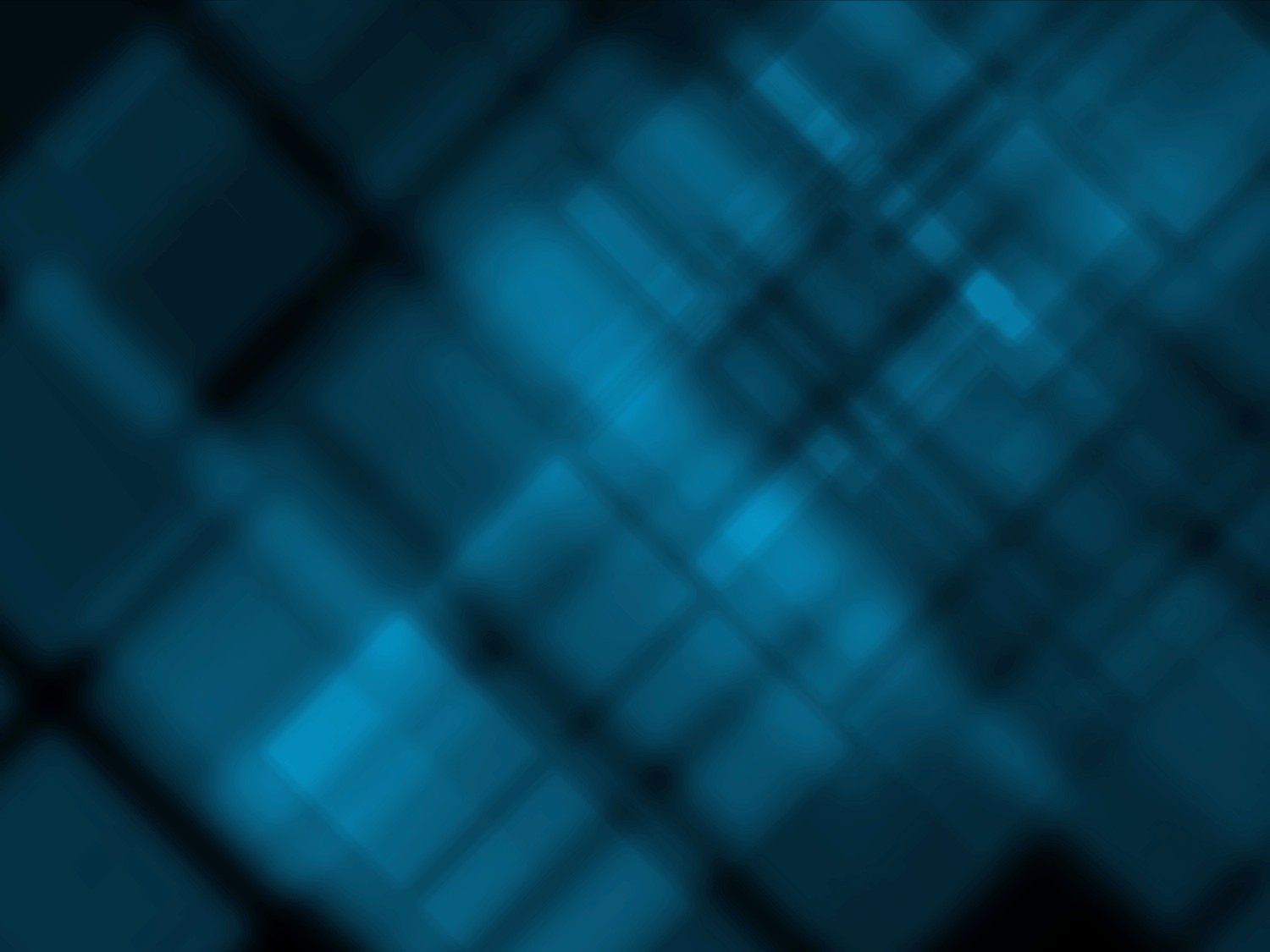 The Conversion of Paul
Acts 9:1-2
Saul was a true enemy of God
We all begin as sinners - enemies of God
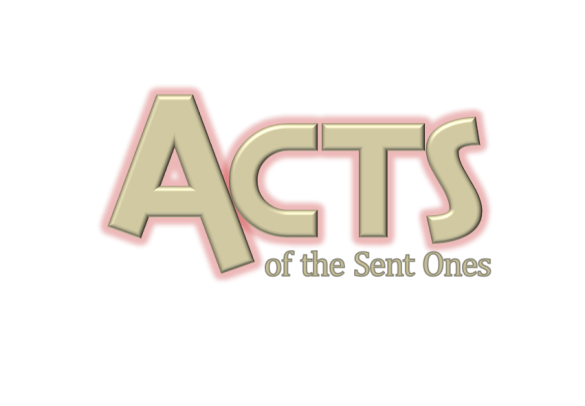 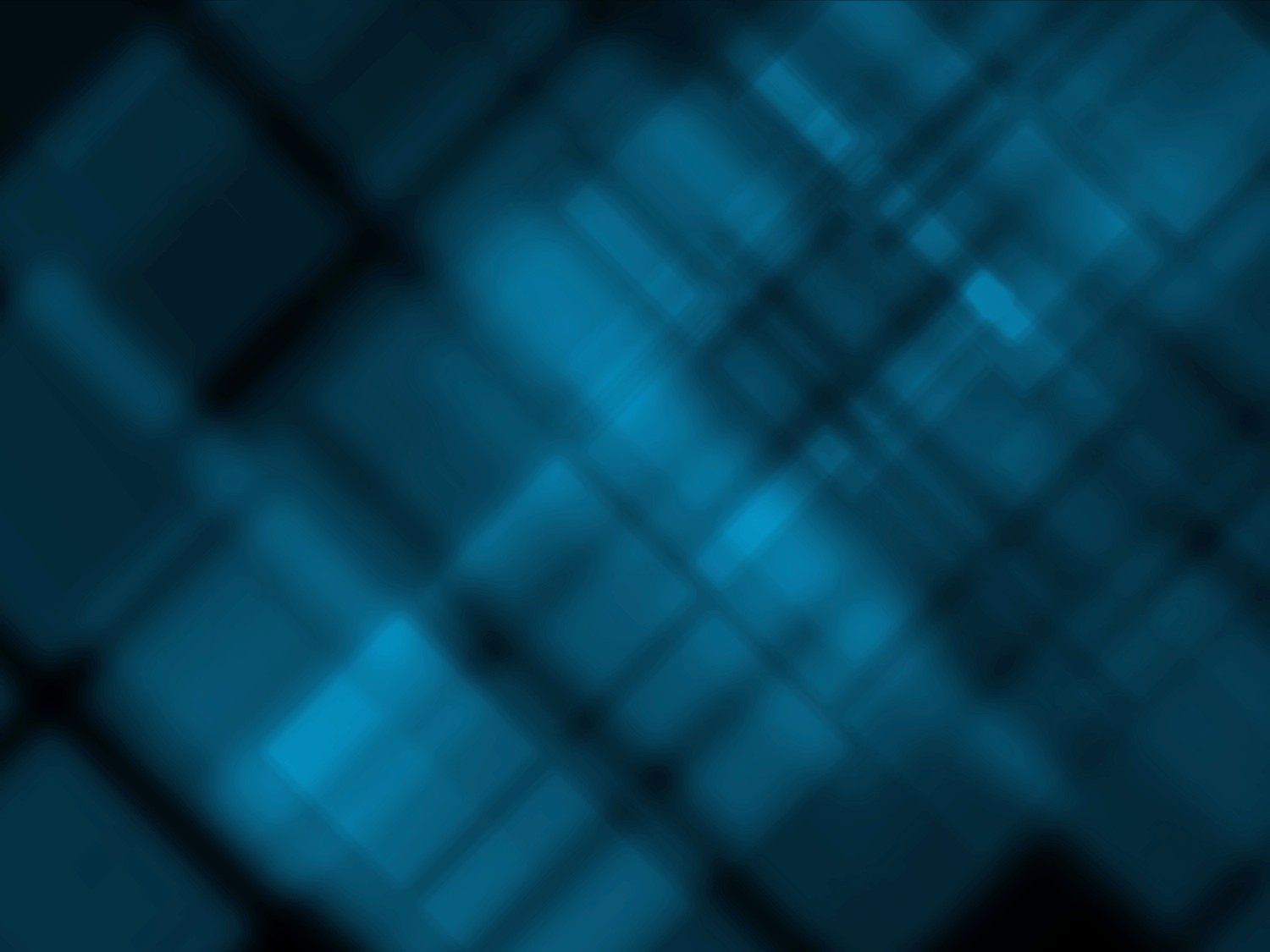 Romans 5:8-10 (NLT)
“But God showed his great love for us by sending Christ to die for us while we were still sinners. 9 And since we have been made right in God’s sight by the blood of Christ, he will certainly save us from God’s condemnation. 10 For since our friendship with God was restored by the death of his Son while we were still his enemies, we will certainly be saved through the life of his Son.
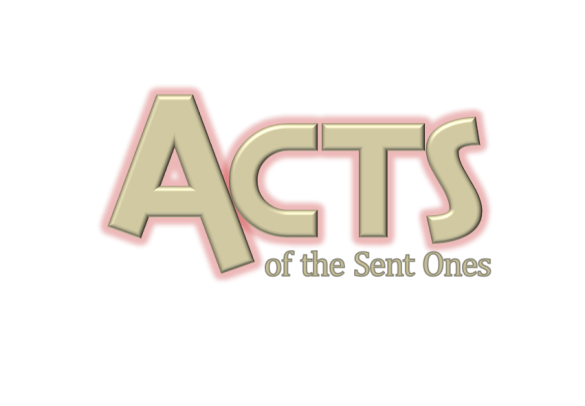 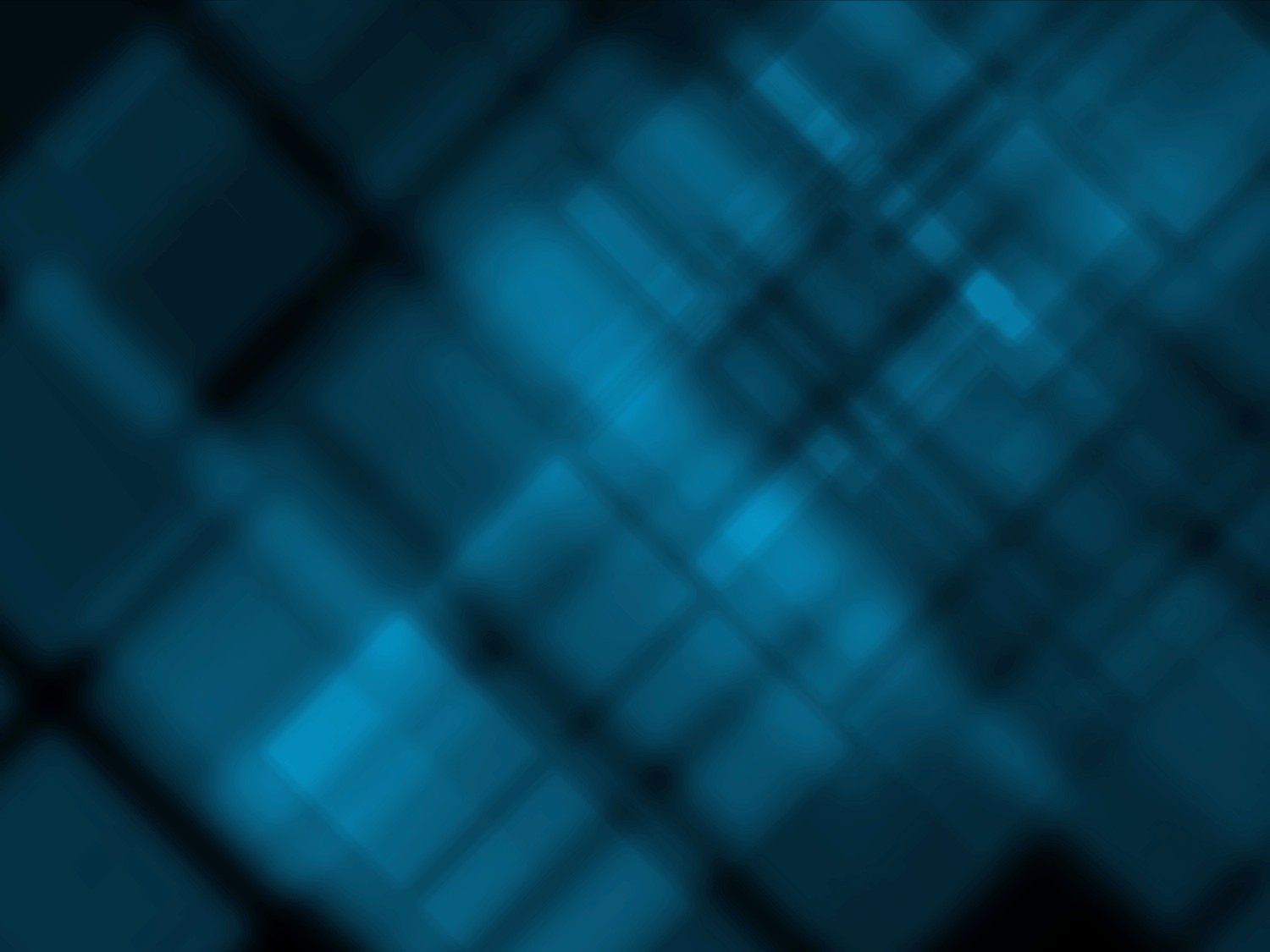 1 Corinthians 6:9-11 (NIV)
9 Do you not know that the wicked will not inherit the kingdom of God? Do not be deceived: Neither the sexually immoral nor idolaters nor adulterers nor male prostitutes nor homosexual offenders 10 nor thieves nor the greedy nor drunkards nor slanderers nor swindlers will inherit the kingdom of God. 11 And that is what some of you were. But you were washed, you were sanctified, you were justified in the name of the Lord Jesus Christ and by the Spirit of our God.
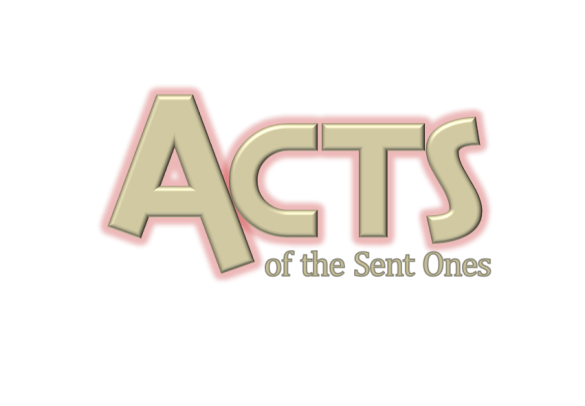 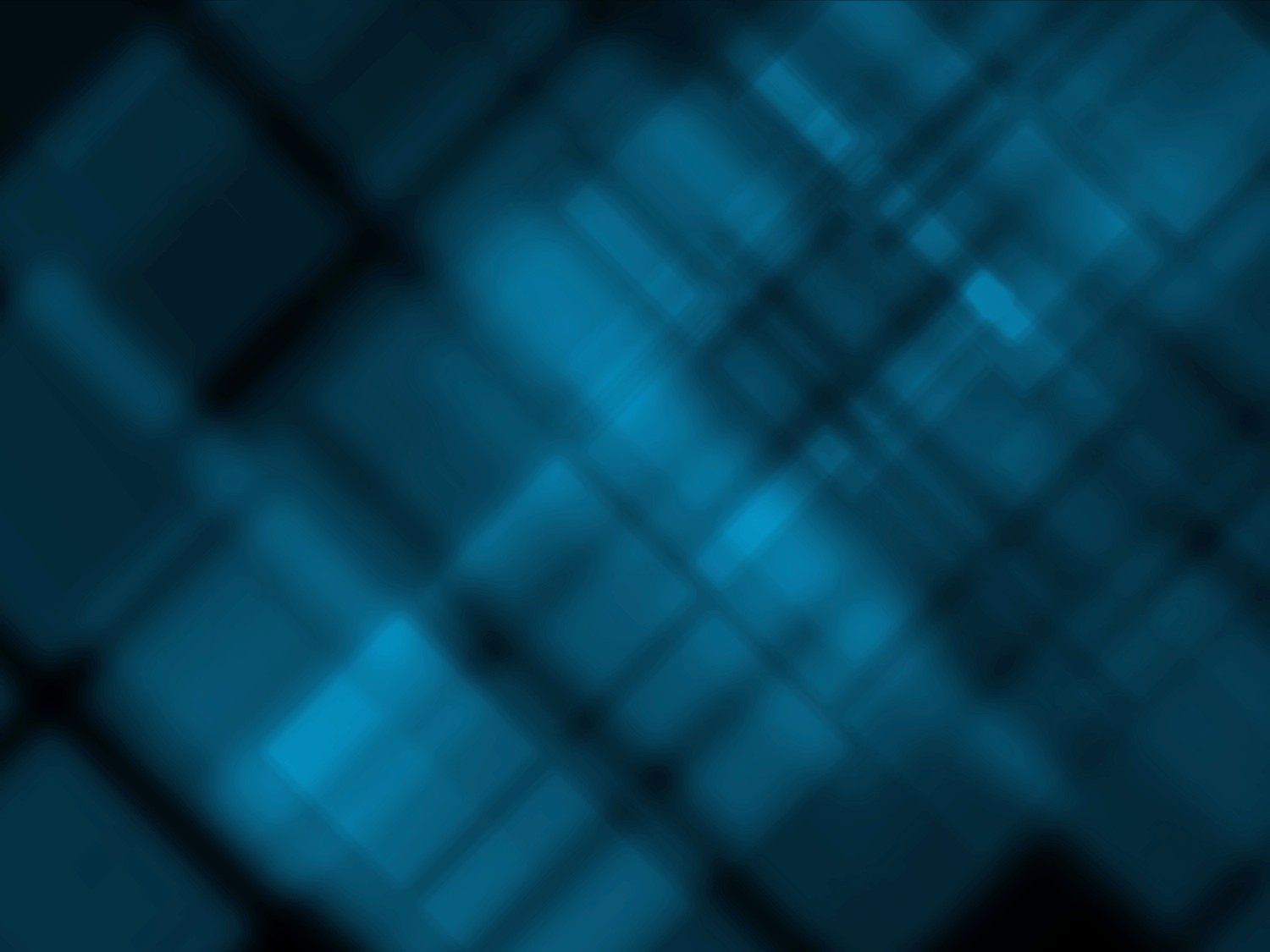 The Conversion of Paul
Acts 9:3-5 (26:15)
Saul thought he knew God but had never met Jesus.
We all must meet, and desire to know Jesus
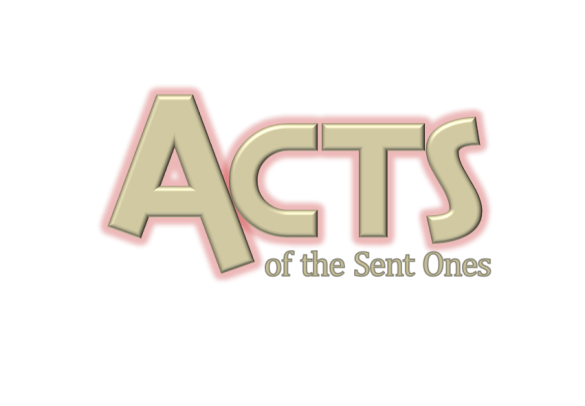 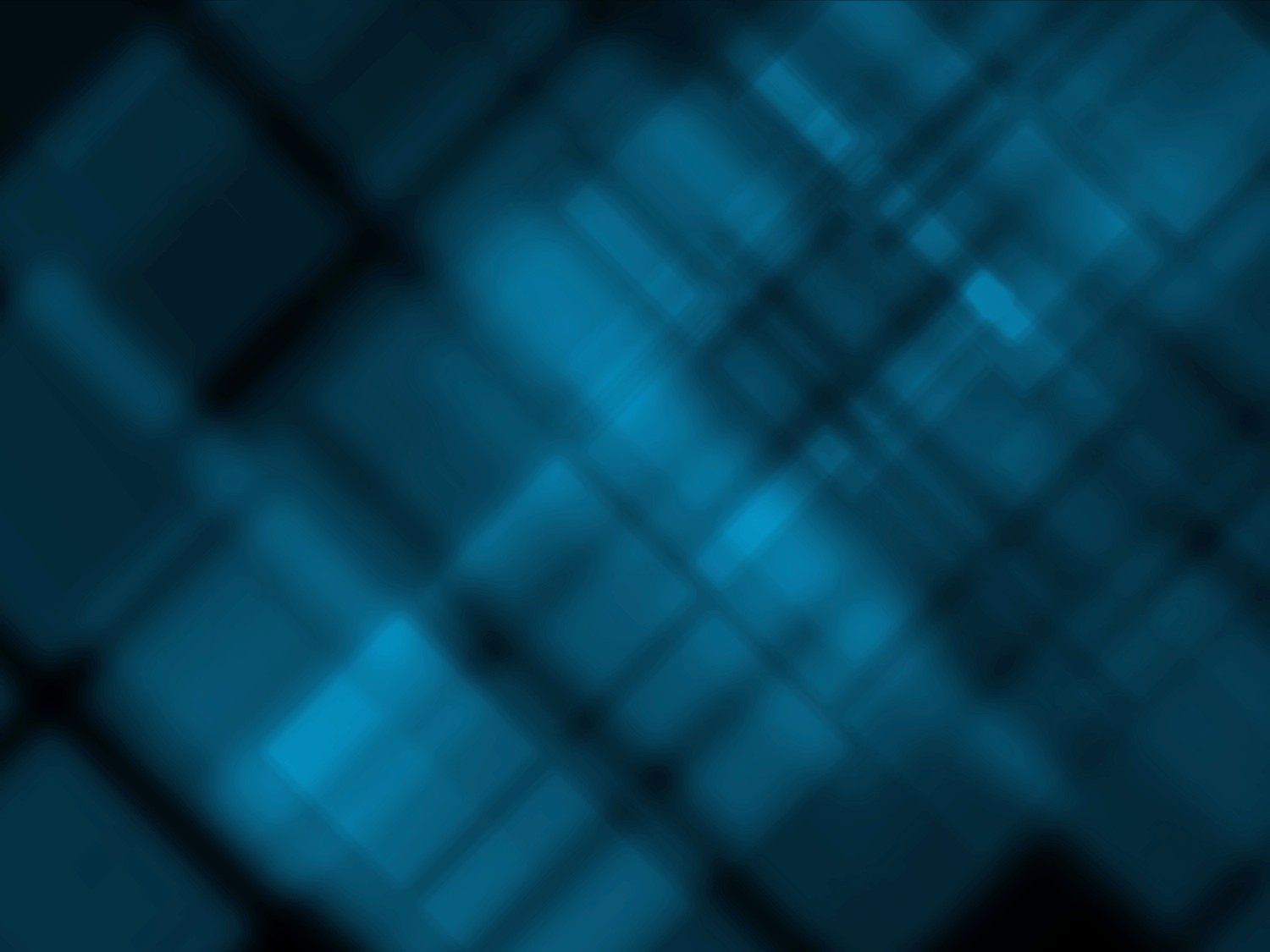 1 Timothy 1:12-15 (NIV)
12 I thank Christ Jesus our Lord, who has given me strength to do his work. He considered me trustworthy and appointed me to serve him, 13 even though I used to blaspheme the name of Christ. In my insolence, I persecuted his people. But God had mercy on me because I did it in ignorance and unbelief. 14 Oh, how generous and gracious our Lord was! He filled me with the faith and love that come from Christ Jesus. 15 This is a trustworthy saying, and everyone should accept it: “Christ Jesus came into the world to save sinners”—and I am the worst of them all.
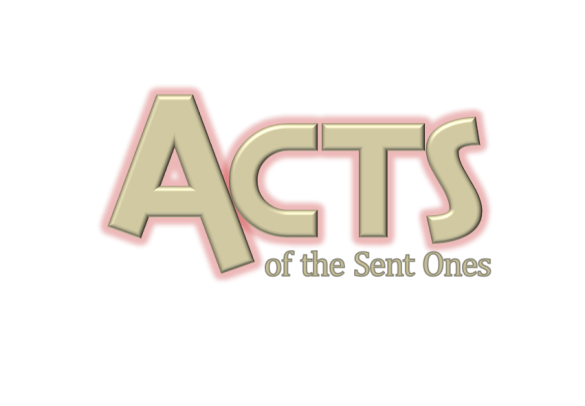 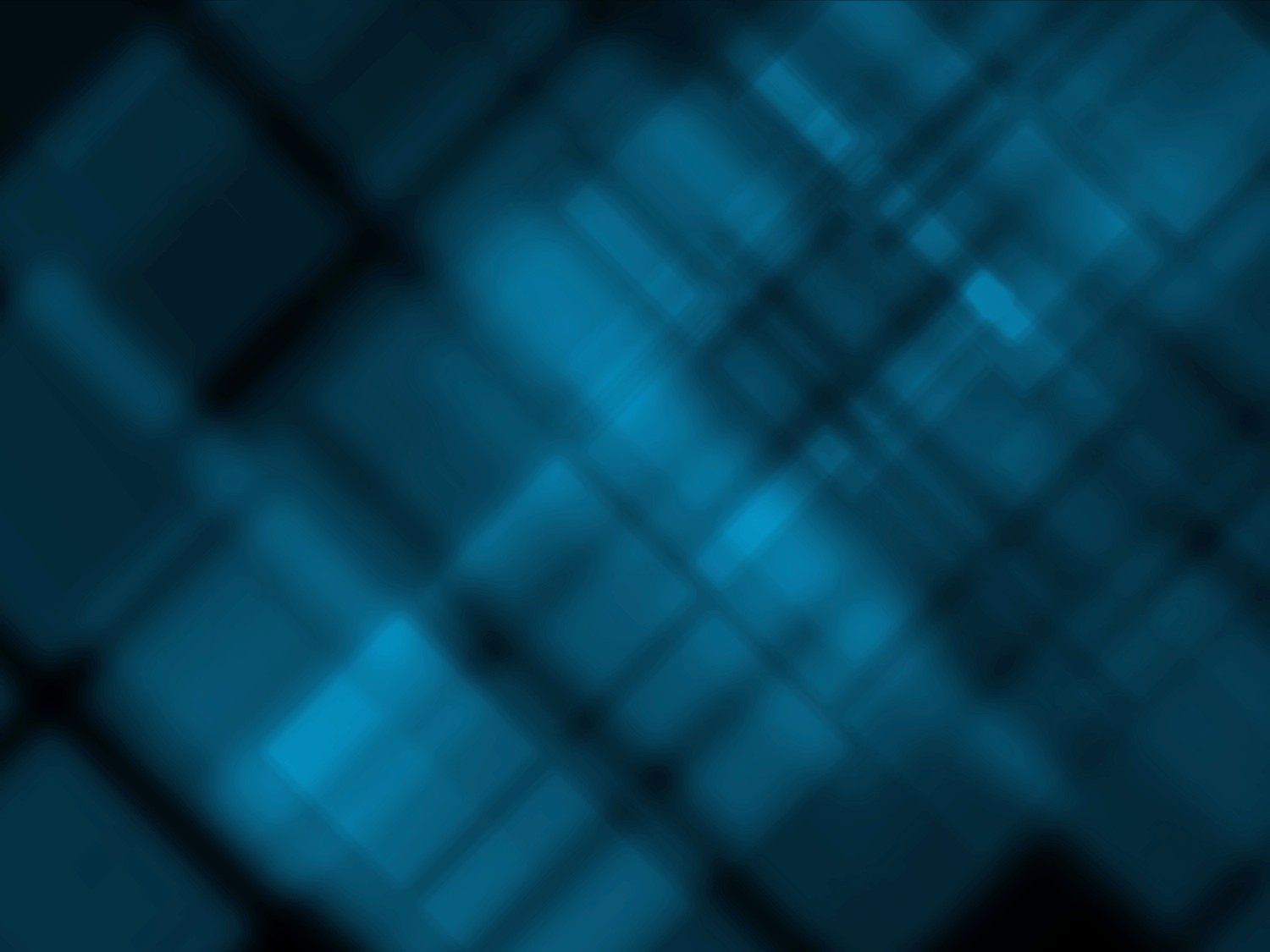 The Conversion of Paul
Acts 9:6-15
Saul was commissioned to take the gospel to the Gentiles – to others
We are chosen to take on His name and witness to the world
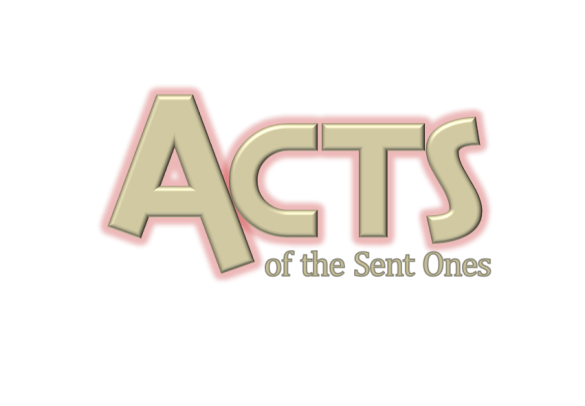 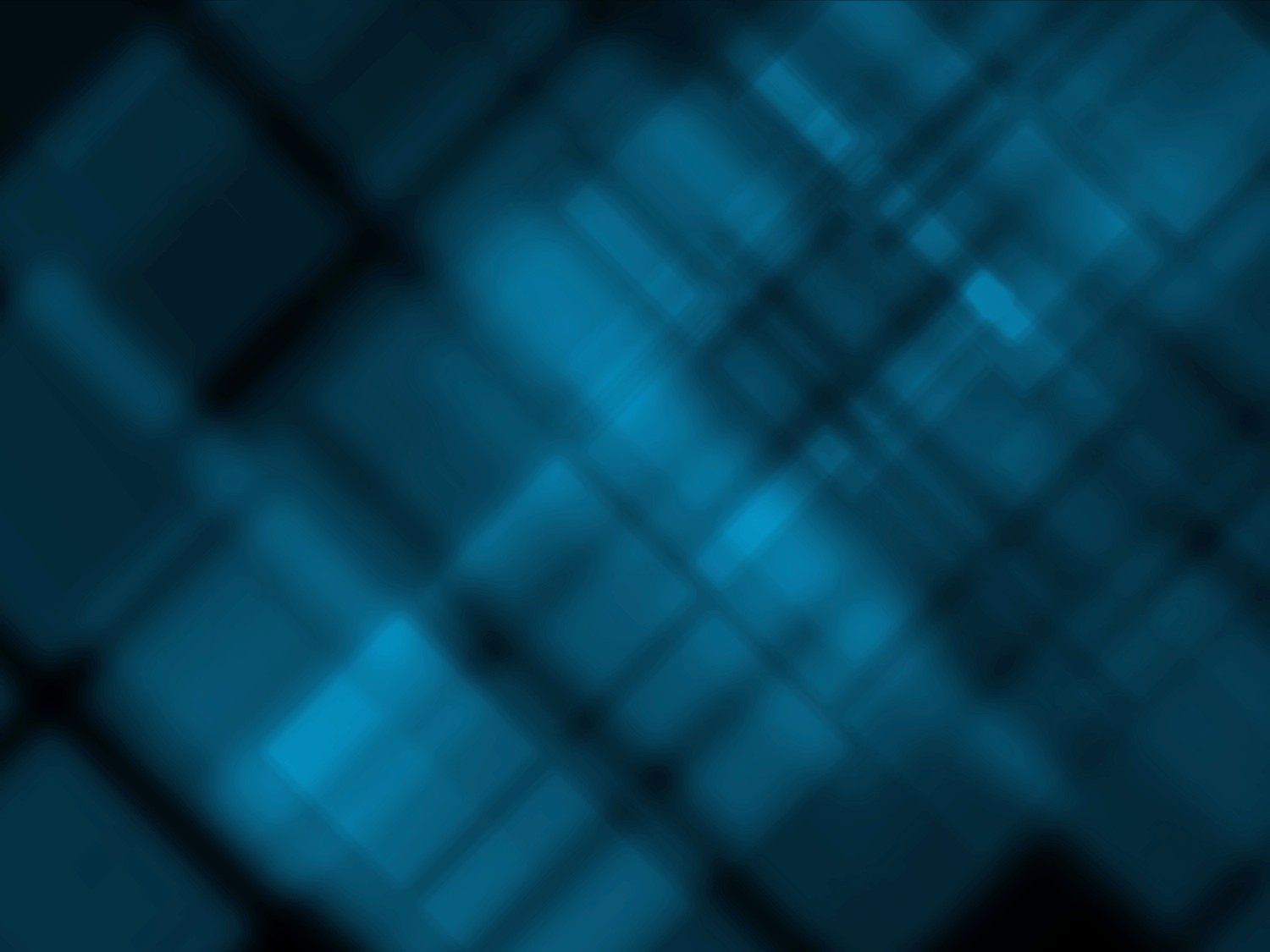 Acts 26:16-18 (NIV)
16 ‘Now get up and stand on your feet. I have appeared to you to appoint you as a servant and as a witness of what you have seen of me and what I will show you. 17 I will rescue you from your own people and from the Gentiles. I am sending you to them 18 to open their eyes and turn them from darkness to light, and from the power of Satan to God, so that they may receive forgiveness of sins and a place among those who are sanctified by faith in me.’
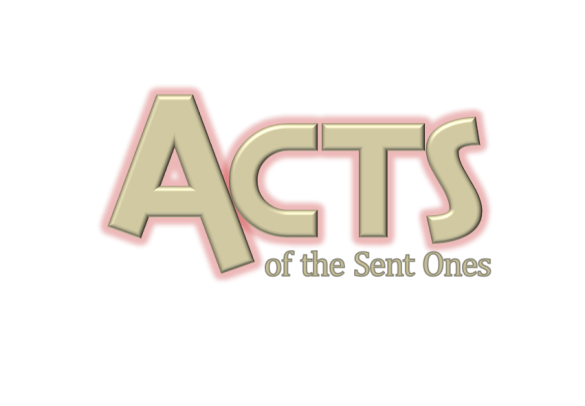 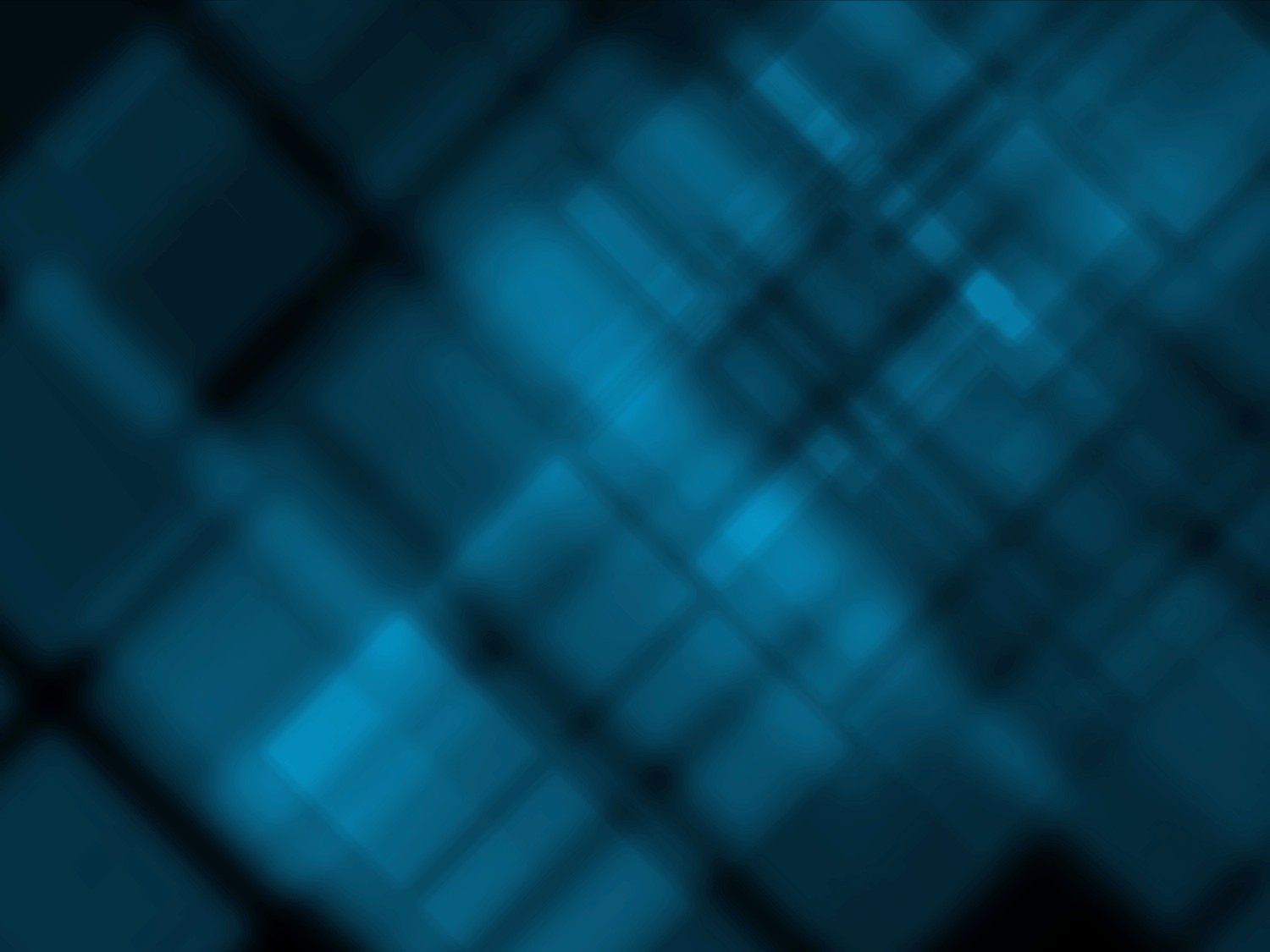 Ephesians 1:3-6 (NIV)
3 Praise be to the God and Father of our Lord Jesus Christ, who has blessed us in the heavenly realms with every spiritual blessing in Christ. 4 For he chose us in him before the creation of the world to be holy and blameless in his sight. In love 5 He﻿ predestined us to be adopted as his sons through Jesus Christ, in accordance with his pleasure and will— 6 to the praise of his glorious grace, which he has freely given us in the One he loves.
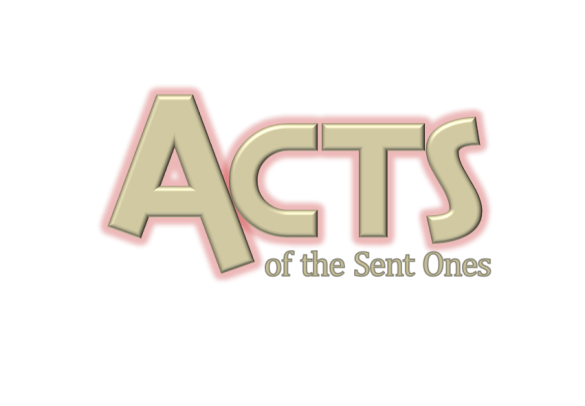 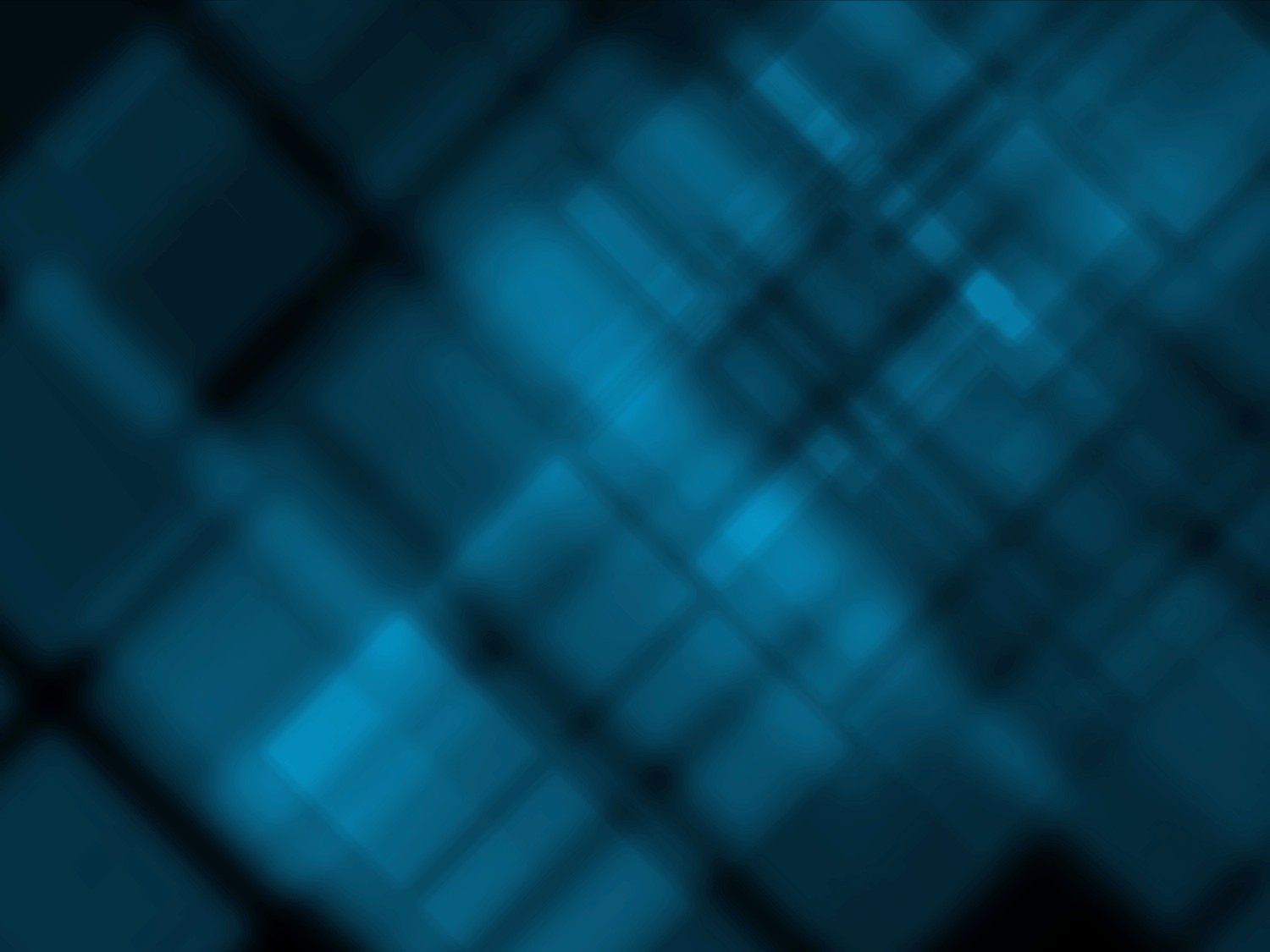 1 Peter 3:15 (NIV)
But in your hearts set apart Christ as Lord. Always be prepared to give an answer to everyone who asks you to give the reason for the hope that you have.
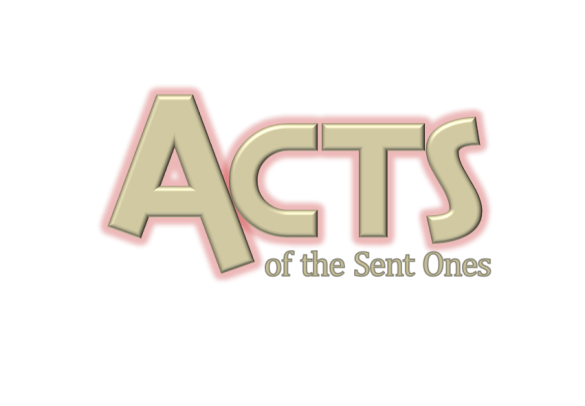 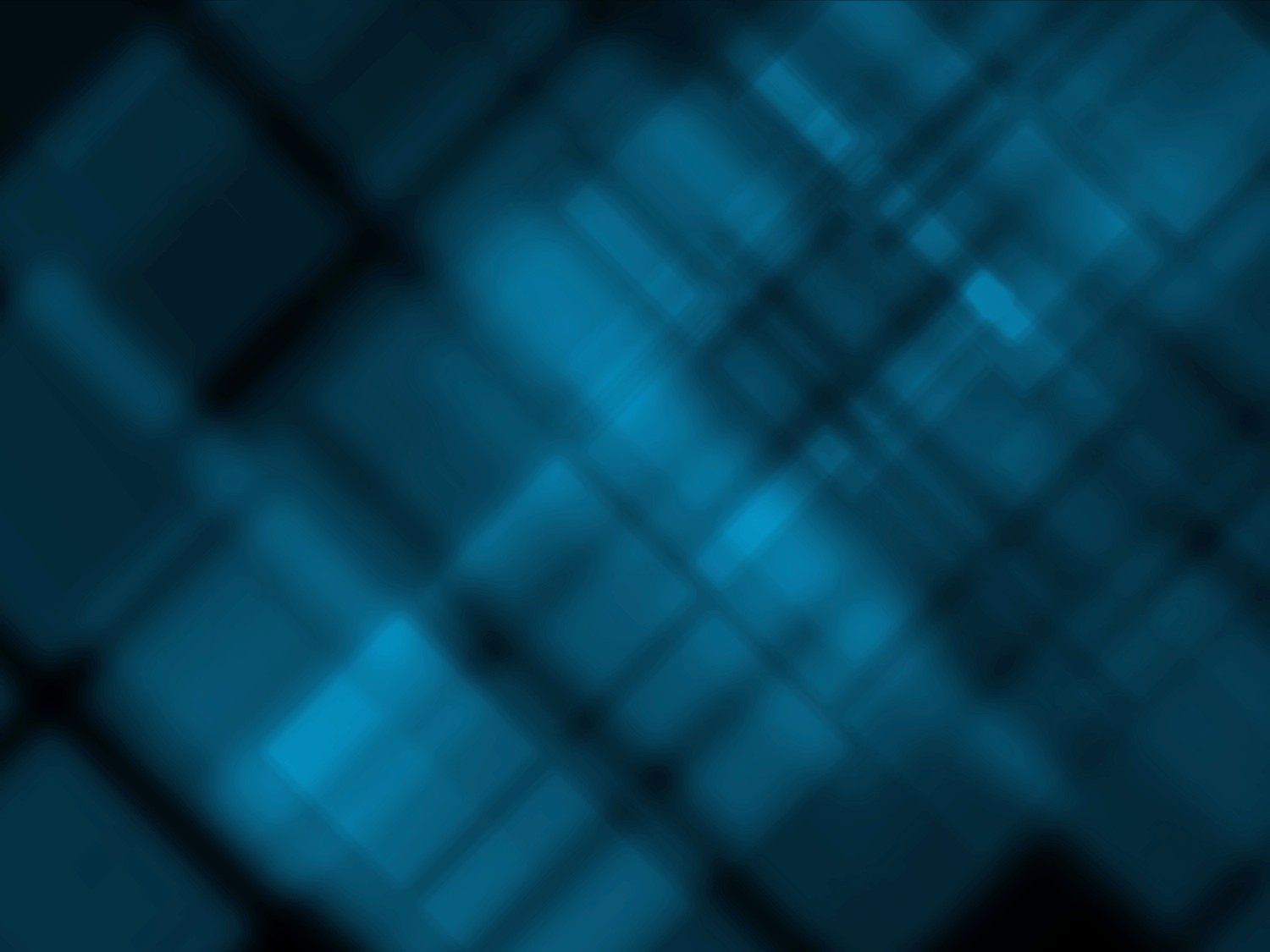 The Conversion of Paul
Acts 9:16-19
Saul was not promised an easy life – but one full of joy
We are promised eternal life but we are not promised an easy life here on earth.
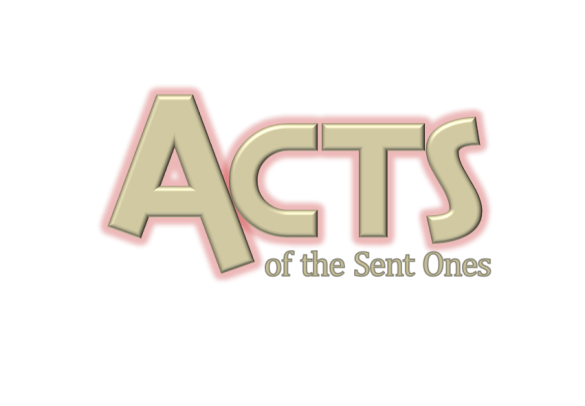 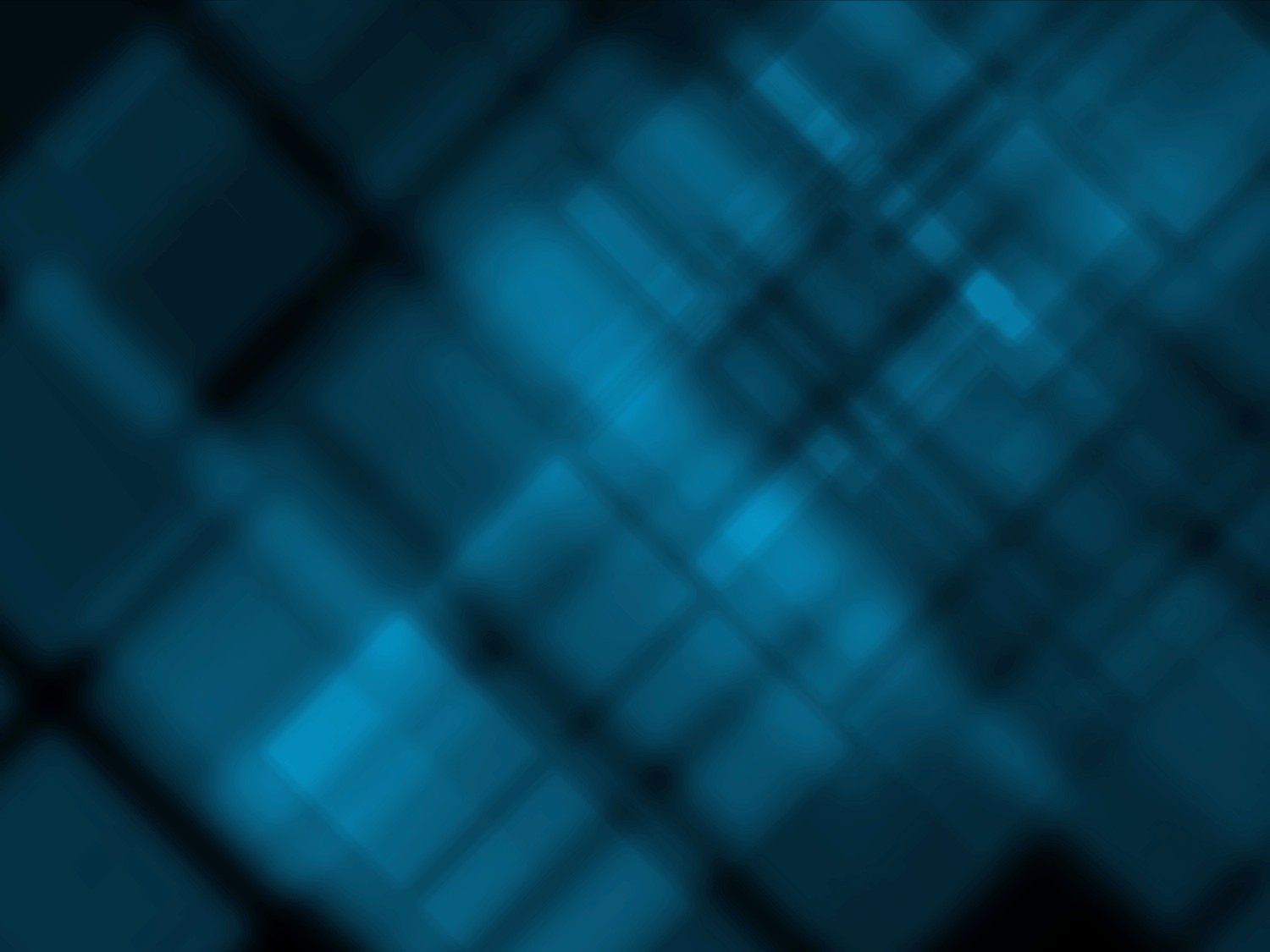 1 Peter 1:6-7 (NLT)
6 So be truly glad.﻿  There is wonderful joy ahead, even though you have to endure many trials for a little while. 7 These trials will show that your faith is genuine. It is being tested as fire tests and purifies gold—though your faith is far more precious than mere gold. So when your faith remains strong through many trials, it will bring you much praise and glory and honor on the day when Jesus Christ is revealed to the whole world.
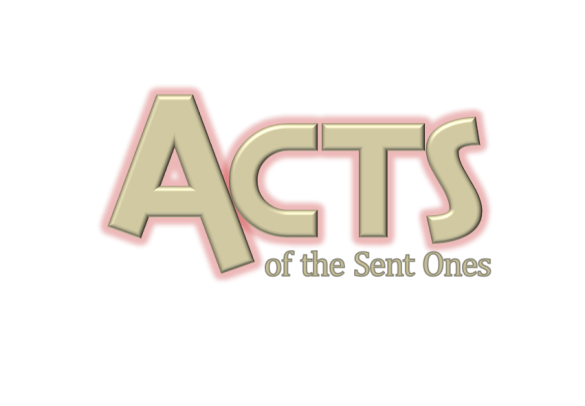 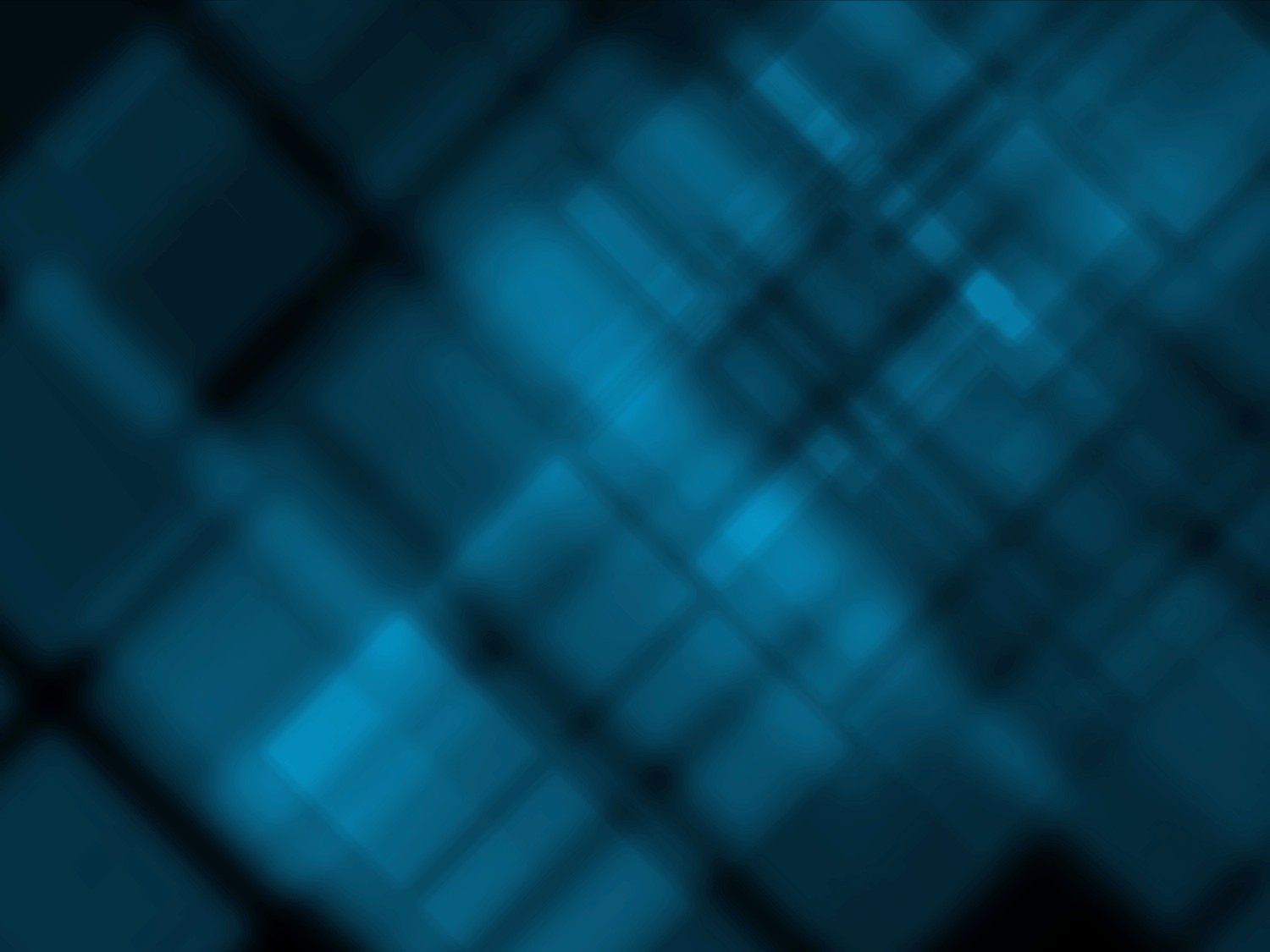 The Conversion of Paul
We all began as sinners - enemies of God
We should have the desire to know Jesus
We are chosen to take on His name and witness to the world
We are promised eternal life but not a life of happiness and smooth sailing
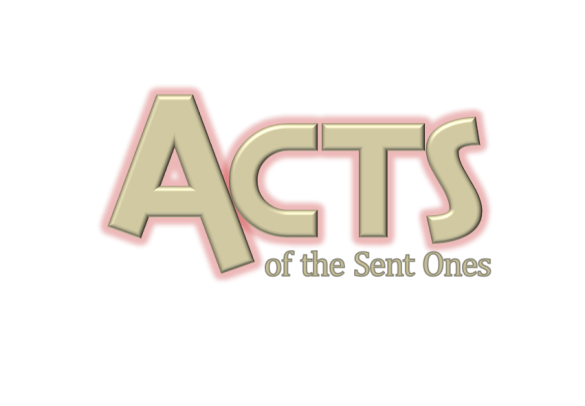 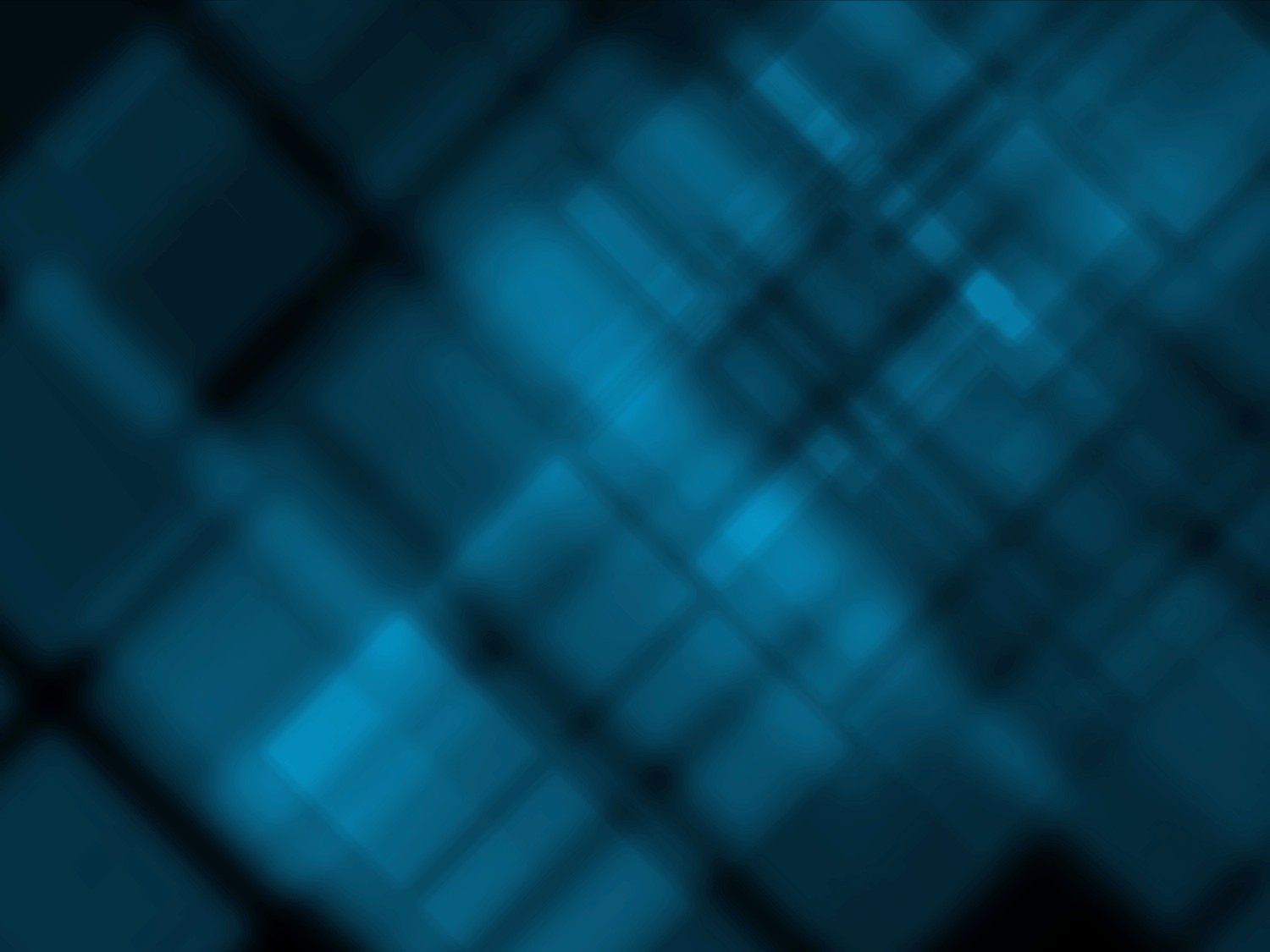 1 Peter 1:8-9 (NLT)
8 You love him even though you have never seen him. Though you do not see him now, you trust him; and you rejoice with a glorious, inexpressible joy. 9 The reward for trusting him will be the salvation of your souls.
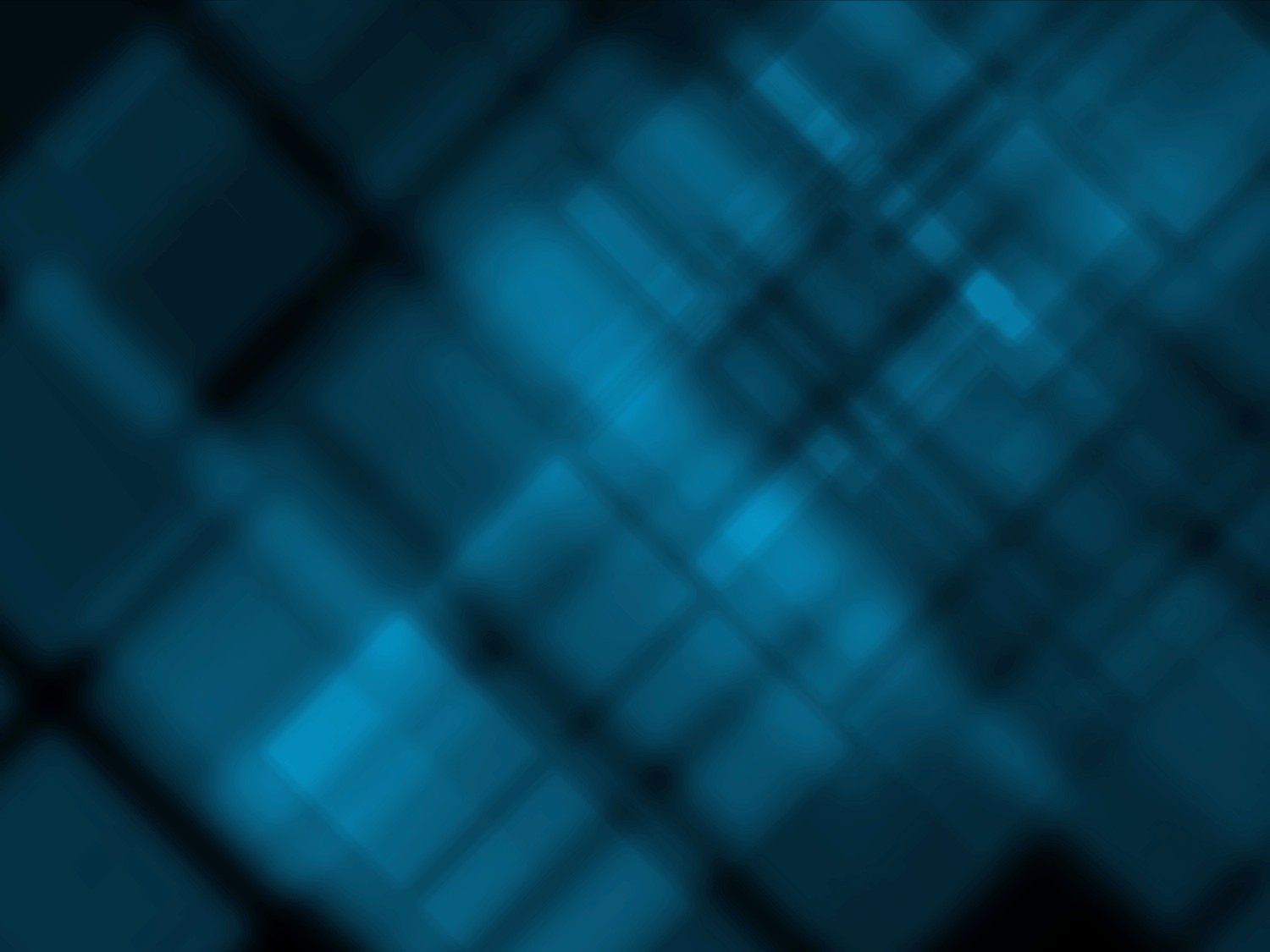 Do you want to meet Jesus today?